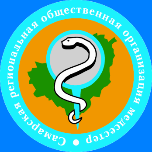 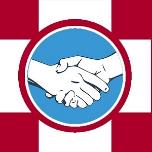 Брахитерапия -  прогрессивный метод лечения онкологии
Осипова Валентина Николаевна –
и.о. старшей операционной медицинской сестры 
операционного блока стационара 
ФГБУ ФНКЦРиО ФМБА России
Брахитерапия
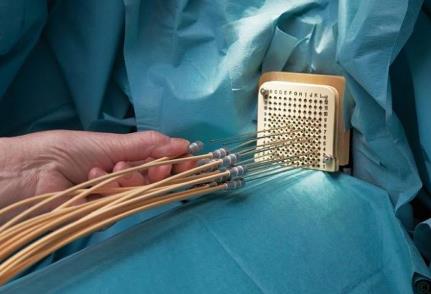 Точечная лучевая терапия - метод контактного воздействия на опухоль путем внедрения, закрытого радионуклидного источника в патологический очаг с помощью специально разработанных видов аппликаторов или игл-интрастатов.
Виды брахитерапии:
Внутритканевая (муж.)
Внутриполостная (жен.)
Нормативно – правовая база
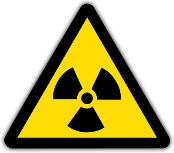 Федеральный закон №3-ФЗ от 09.01.1996 «О радиационной безопасности населения»
Приказ Министерства здравоохранения РФ № 403ан от 01.07.2015 «Об утверждении стандарта специализированной медицинской помощи при злокачественных новообразованиях предстательной железы (Брахитерапия I-125)» 
СанПиН 2.6.1.2523-09. Нормы радиационной безопасности (НРБ-99/2009)
СП 2.6.6.1168-02. Санитарные правила обращения с радиоактивными отходами (СПОРО-2002)
Методические указания 2.6.1.2712-10. Гигиенические требования по обеспечению радиационной безопасности при внутритканевой лучевой терапии (брахитерапии) методом имплантации закрытых радионуклидных источников
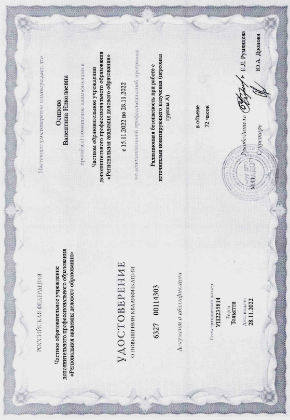 Этапы проведения брахитерапии
Мультидисциплинарная команда
Внедрение эндостата/интрастата;

Этап визуализации: 
- для контроля правильности установки эндостата/интрастата, 
- для правильного оконтуривания клинических объемов опухоли, мишени и критических органов;

Этап дозиметрического планирования 
с помощью планирующей компьютерной системы;

Этап лечения на брахитерапевтическом аппарате 
в специальном боксе или в радиологической операционной.
Врач-радиотерапевт;
Врач-анестезиолог;
Медицинский физик;
Рентгенолаборант;
Операционная медицинская сестра;
Медицинская сестра – анестезистка
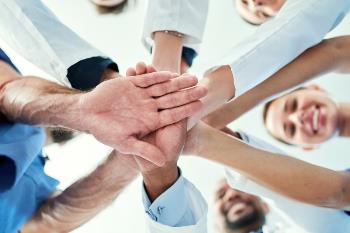 Подготовка операционного зала к работе:
Раскладка инструментов и белья;
Проверка оборудования, необходимого для операции;
Контроль своевременности транспортировки пациента и его готовности к проведению инвазивных процедур;
Обеспечение соблюдения правил асептики и антисептики;
Проверка стерильности инструментов по индикаторам;
Создание для пациента определенного положения на хирургическом столе;
Соблюдение правил радиационной безопасности;
Обработка операционного поля;
Изоляция других частей тела;
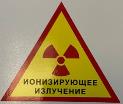 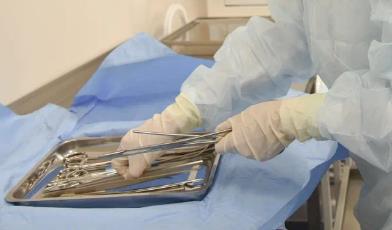 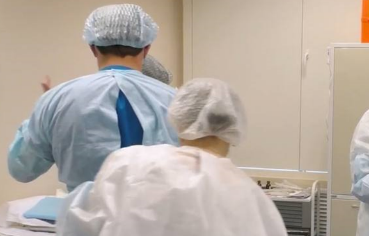 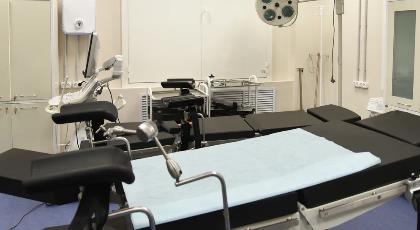 Внутритканевая брахитерапия
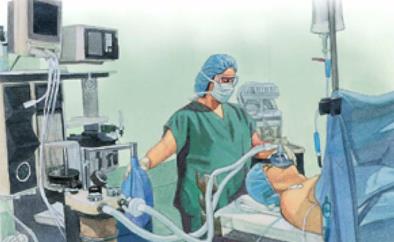 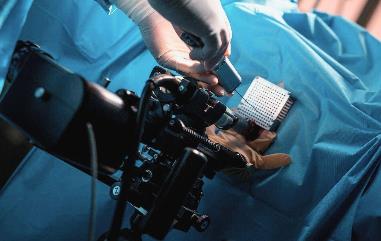 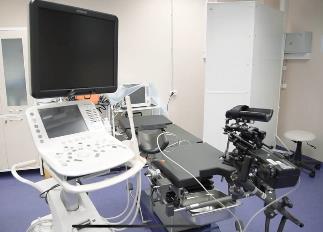 Аппарат CIVCO «Степпер»
Оборудование для проведения брахитерапии предстательной железы
Анестезиологическая бригада
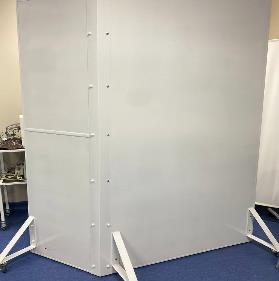 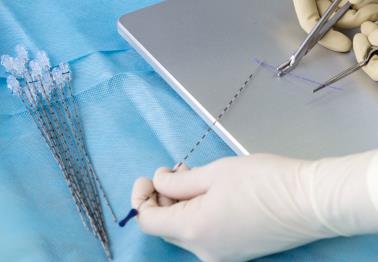 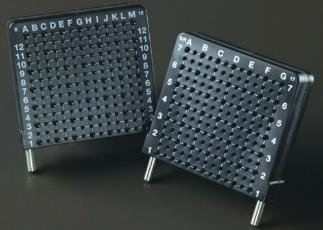 Координатная решетка
Специализированные иглы
Рентгенозащитная ширма
Внутриполостная брахитерапия
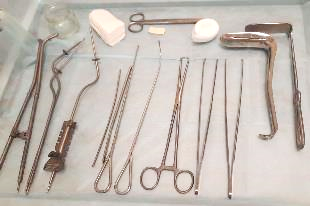 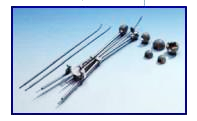 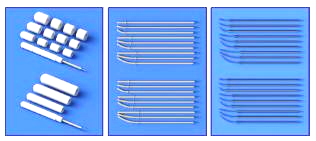 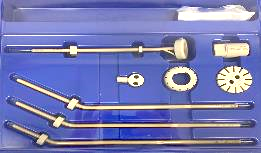 Комплект аппликаторов типа Manchester с гибкой геометрической конфигурацией
Набор инструментов для проведения брахитерапии
Специализированные наборы для проведения внутриполостной брахитерапии
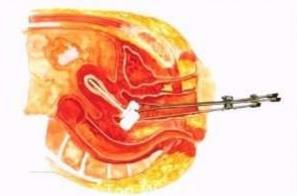 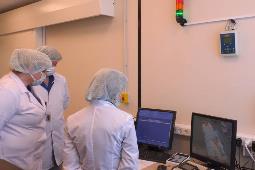 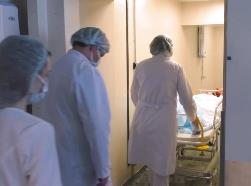 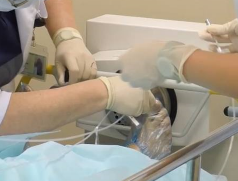 Введение аппликаторов и Манчестера пациентку
Контроль медицинских физиков
Подключение к аппарату для перемещения источника
Транспортировка пациента в специализированный бокс для проведения лечения
Медицинская документация
Протоколы операций в медицинской информационной системе (МИС)
Журнал записи брахитерапии
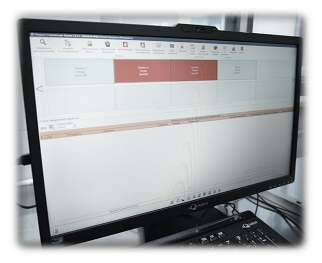 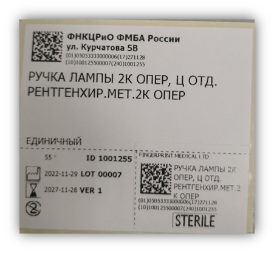 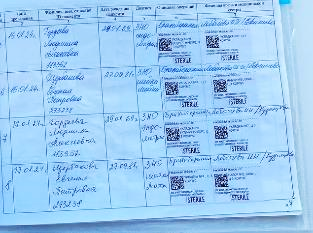 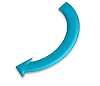 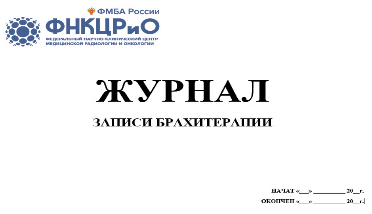 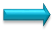 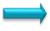 Система отслеживания медицинских изделий в ЦСО ФГБУ ФНКЦРиО ФМБА России
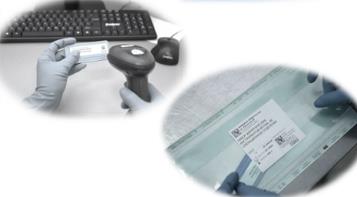 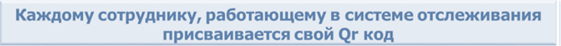 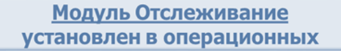 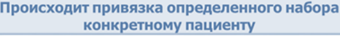 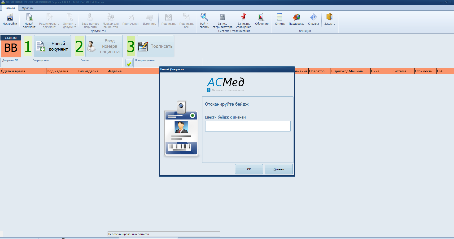 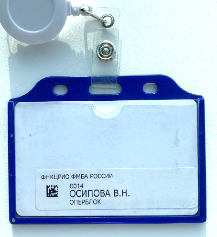 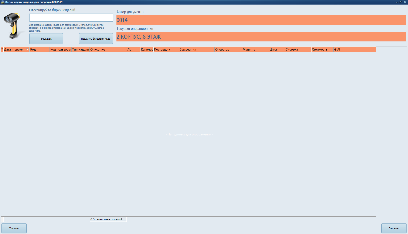 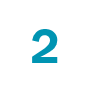 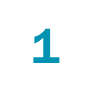 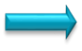 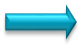 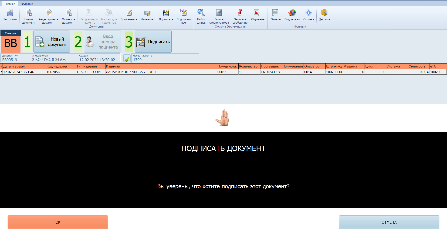 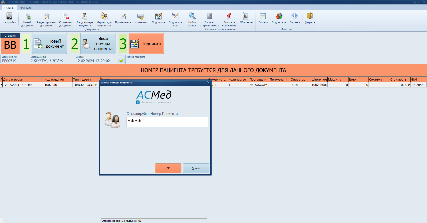 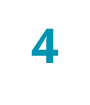 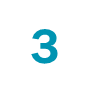 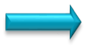 Взаимодействие с Централизованным стерилизационным отделением
Инструментарий доставляется в ЦСО 
после проведенной операции в закрытых контейнерных системах марки Ermis и AYGUN на внутрикорпусных тележках вместе с требованием на стерилизацию в 2х экземплярах
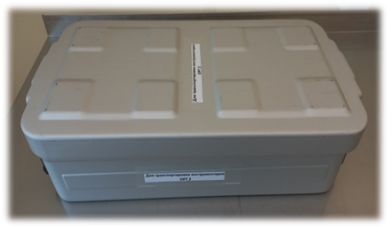 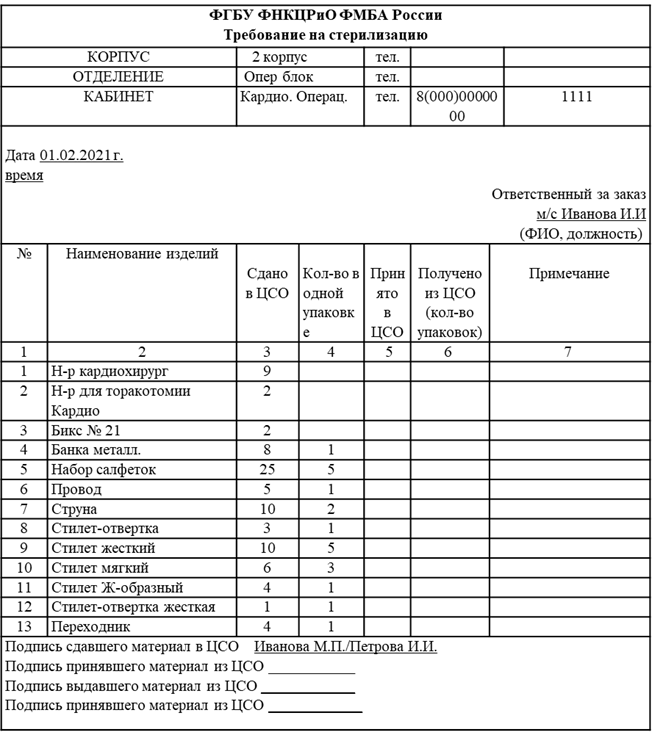 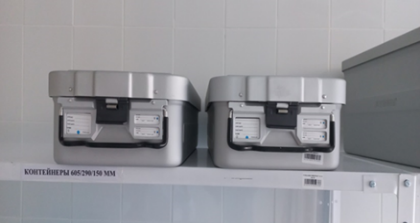 Заключение
В будущем брахитерапия должна стать персонализированным инструментом в арсенале лучевой терапии. 
Мы идем в ногу с мировыми лидерами в области радиотерапии.
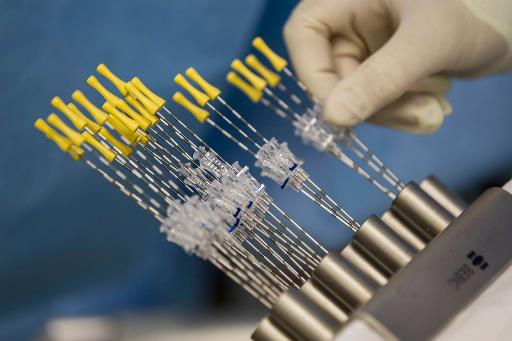 «Жить на белом свете – значит постоянно бороться и постоянно побеждать»
Благодарю  за внимание!